Grade 12 Course Selection2021-22
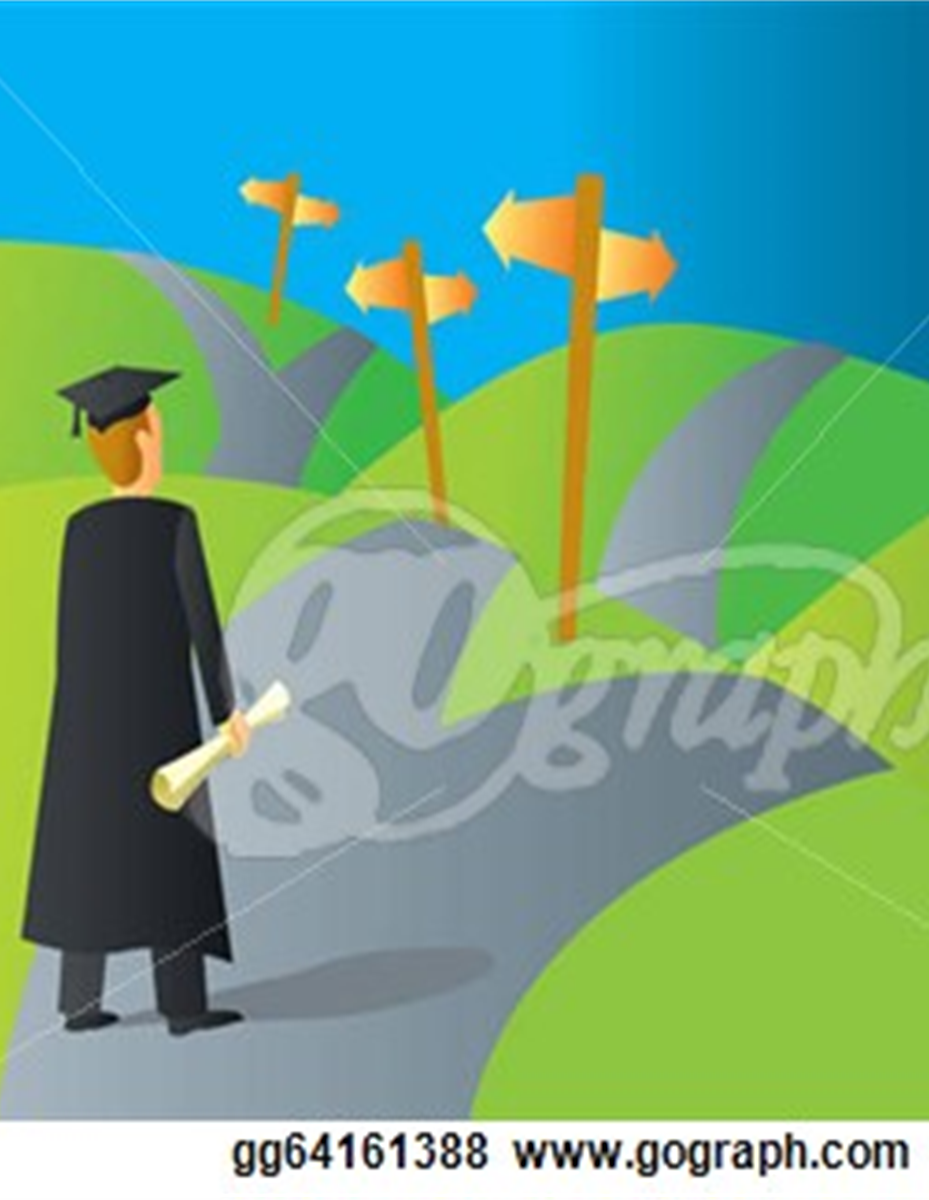 Your Final Year of High School!

Counsellor Presentation
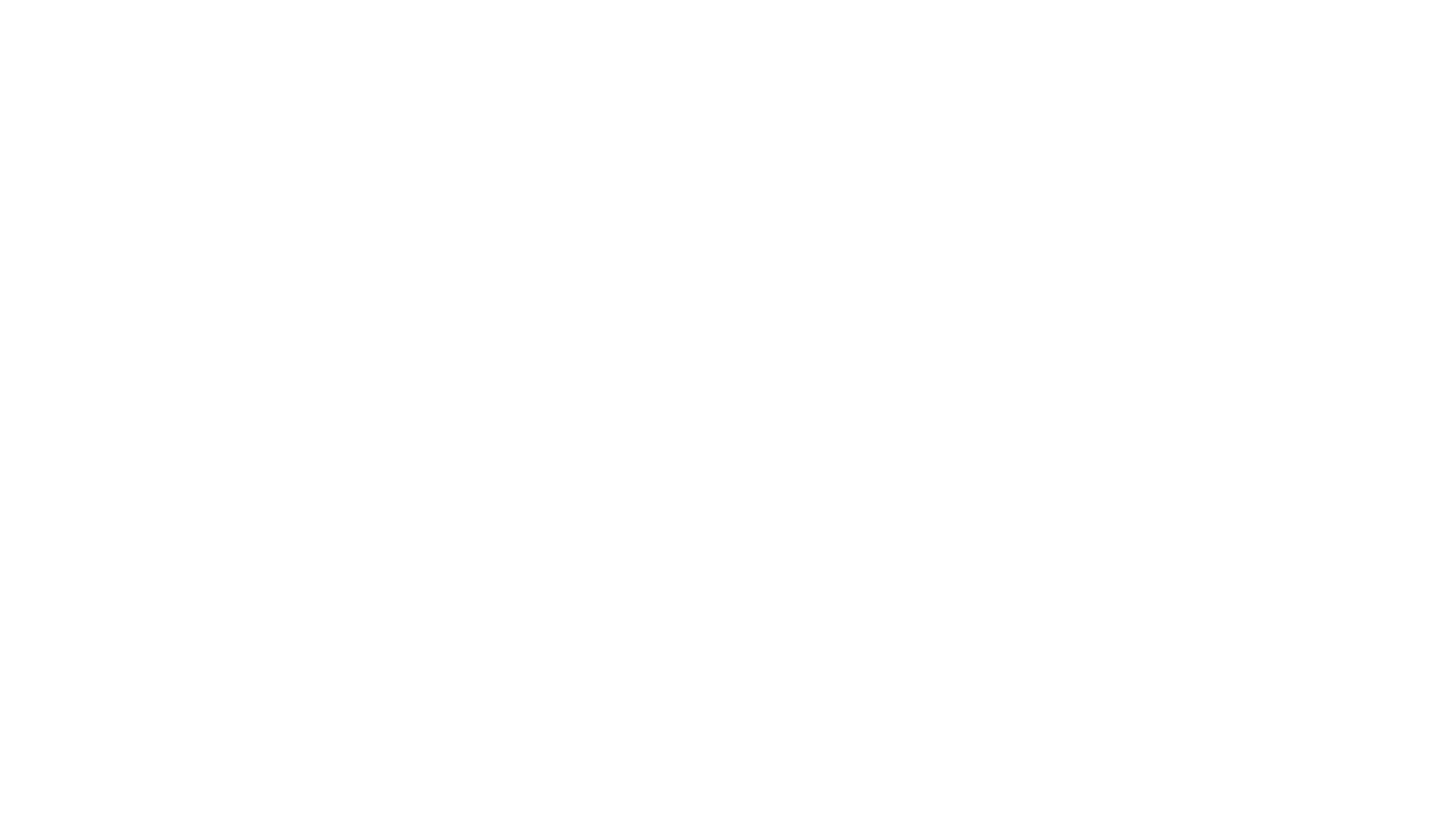 Grad Status
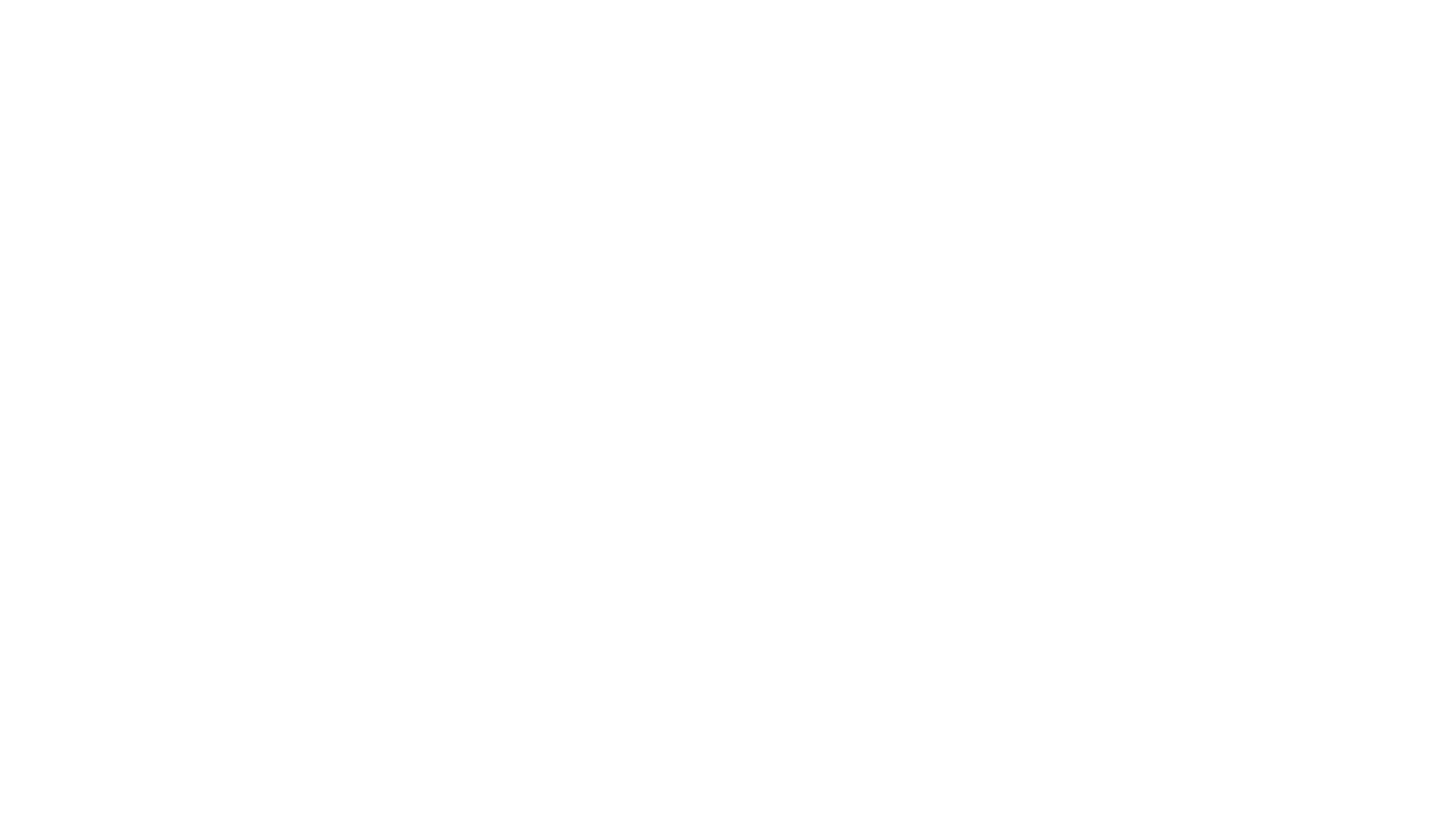 Graduation Requirements
3
Compulsory CoursesRefer to page 7 of the course Guide
English 11 A/B & B/A– 2 credits
Math 11 (Foundations or Financial & Workplace)
Science 11 or 12
History 11
Fine Arts/Life Role (taken in Gr 11 or 12)
English 12
Plus any 10 additional Elective courses
**Check now that you have these requirements met
4
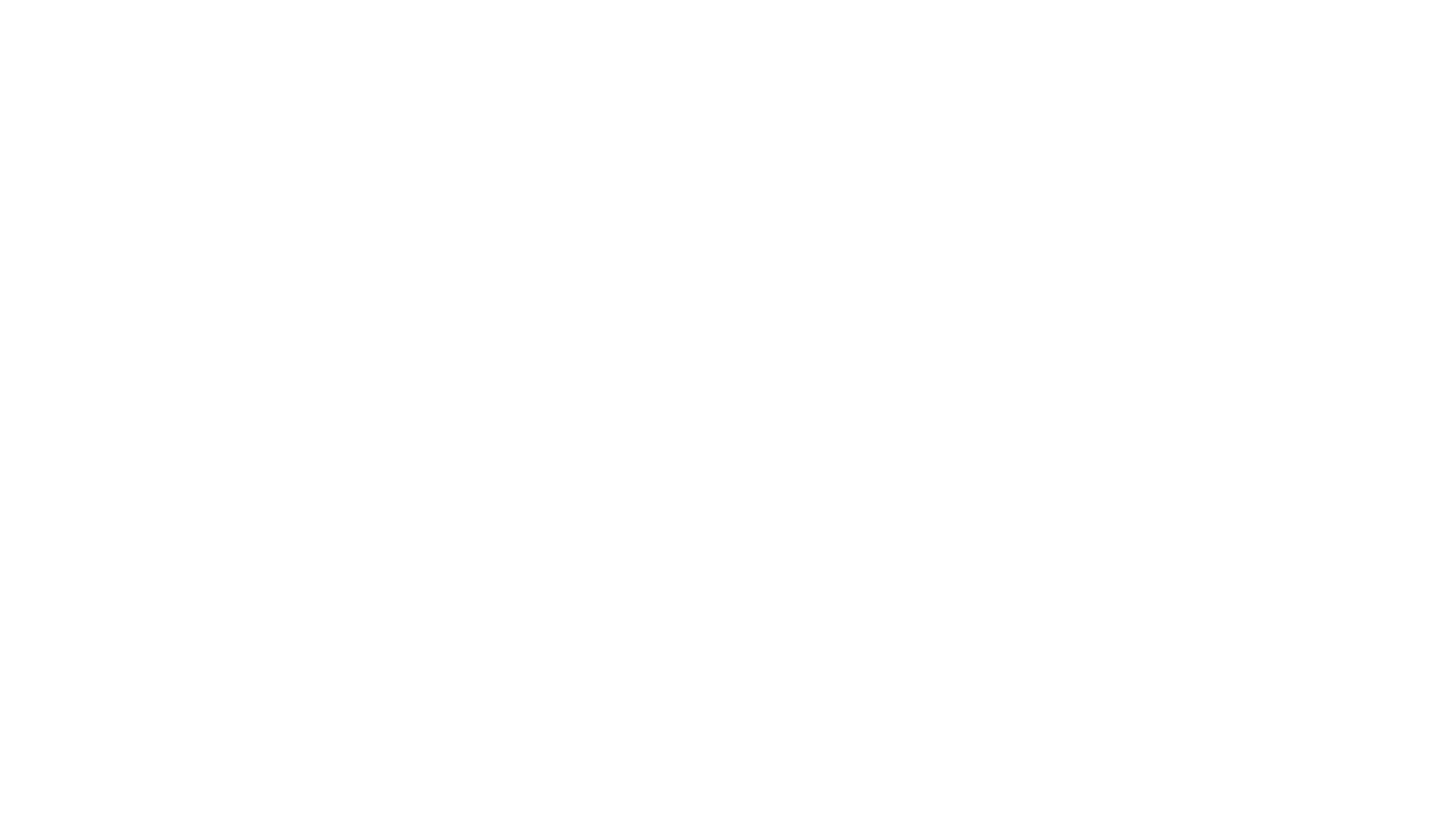 What Courses to Choose?
5
Consider Life After High School
Community College
University
Private Career College
Military
Work
Apprentice			
Volunteer
Travel (save your $)
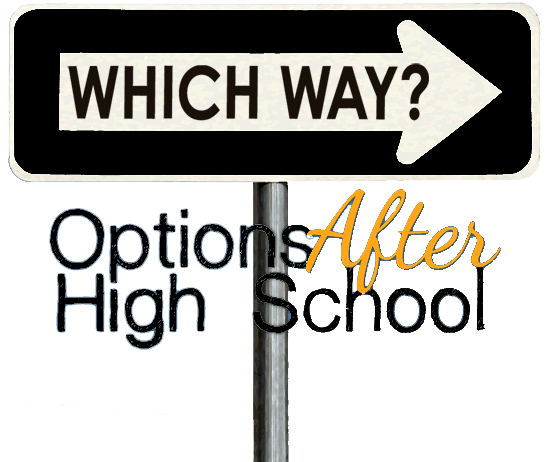 6
Very important to remember…
High School Graduation Requirements andPost-Secondary Admission Requirements 
are not the same!
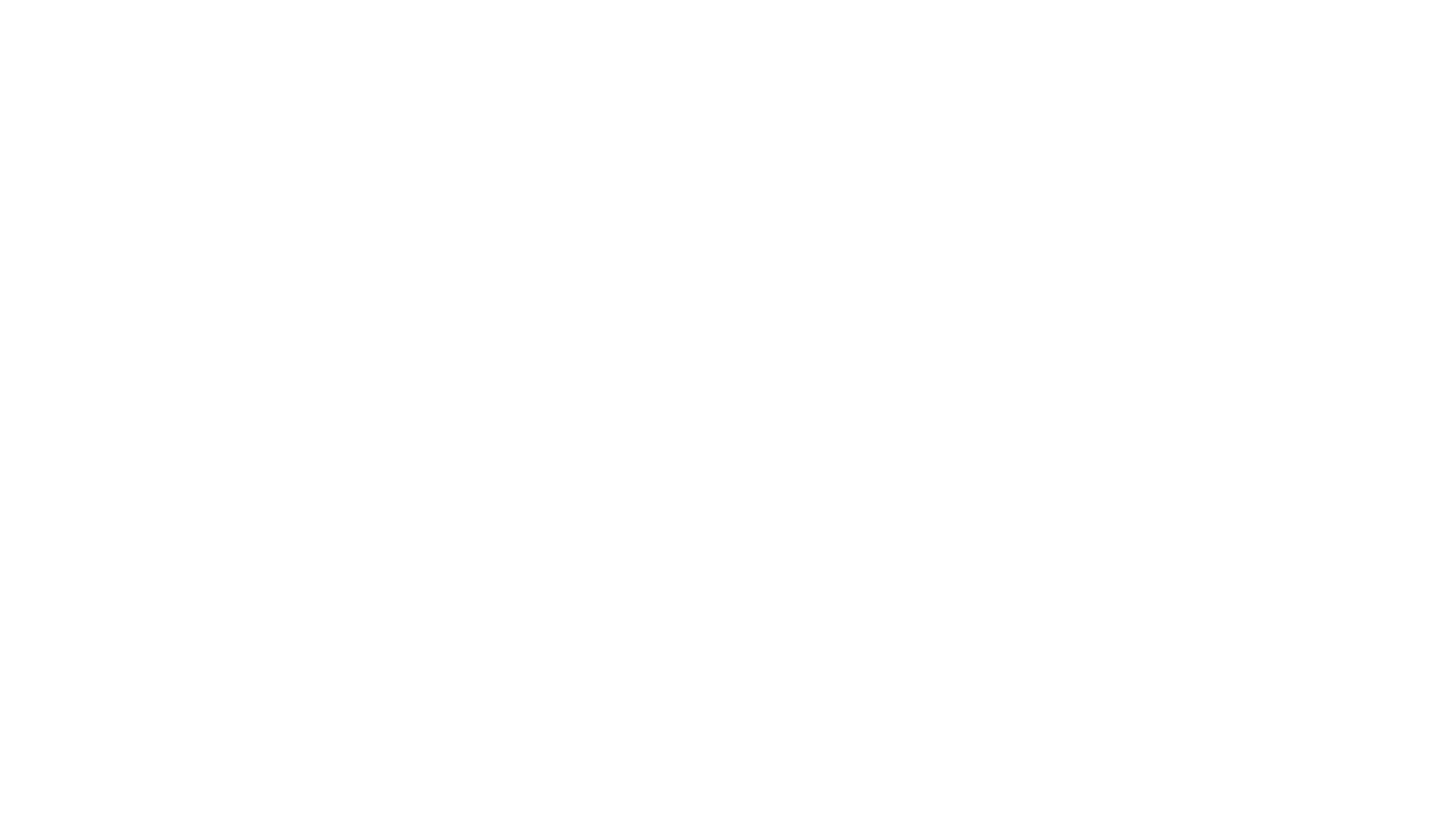 Admission Requirements
8
Important Note re NBCC
Grade 11 students considering any NBCC program for September 2022 (after you graduate) need to apply on April 1st of 2021 –no joke! 
Apply on-line, pay application fee, and have guidance send your transcript on April 1st.
Admission is on a first-come, first serve basis for all programs.
Take a look at their programs now. Delaying application may force you to wait a year before entrance.
Admission Requirements - BA
BA - UNB/STU

High School Grad PLUS
English 122
5 Grade 12 university admissible courses (UNB)
4 Grade 12 university
	admissible courses (STU)
Min. admission average 70% on the entrance courses
High School Graduation

English 11 A/B & B/A 
English 12
Math 11
Science 11/12
Modern History 11 
Fine Arts/Life Role
10 Electives
(5 Grade 12 courses)
10
Admission Requirements - BSc
BSc-UNB

High School Grad PLUS
English 122
Foundations & Pre-Calc 11
Pre-Calc 12A & 12B
Chemistry 122
Biology 122 or Physics 122
Specific Electives
Min. admission avg. 75%
High School Graduation

English 11 A/B & B/A 
English 12
Math  11
Science 11/12
Modern History 11
Fine Arts/Life Role
10 Electives
(5 Grade 12 courses)
High School Graduation University Admission Requirements
11
Special Programs
Career Exploration 110 & Co-Op 120  (2 cr vs 3 cr) 
Fine Arts Certificate
French Immersion Program
Certificate of Immersion - 5 FI courses in 11 & 12: Be Careful in selecting!
Certificate of Proficiency – must be in a grade 12 FI course to be tested
Personal Interest 1 & 2
**Post-Secondary Dual Credit Programs
Technical/Vocational Courses at FHS
The POD humanities block

**See Mrs. Gatto re: dual credit-choose courses as if you are taking all 10 and sign up that you are interested in dual credit for info in late spring.
12
Two New Coop Opportunities
INTRODUCTION TO EARLY CHILDHOOD COOP 120
Early Childhood Coop is a two or three-period coop program where you work in a licensed childcare centre and complete the Early Childhood 90-hour online course. You will complete the coop program as normal, but you will also spend time working with a childcare expert to complete the online part of the program. If successful, you will earn the Early Childhood Certificate that shows you are ready to work in any licensed childcare centre in the province. You are responsible for your own transportation to and from the workplace. If interested select the 2 or 3 credit coop 120 and let the teacher know your interest when you are interviewed for Coop 120.
 
LONG-TERM CARE CO-OP 120
Long-term Care Coop is a three-period coop program at a licensed long-term care facility with seniors and other individuals needing long-term care. You will spend the morning at a care facility near your school and earn two credits in Co-op 120 and one credit in Health Care 110. You will also receive “employment ready recognition” from the care facility. An excellent opportunity for students interested in Resident Assistant or Personal Support Worker careers. You are responsible for your own transportation to and from the workplace Enrollment is limited. 
If interested select the 2 or 3 credit coop 120 and let the teacher know your interest when you are interviewed for Coop 120.
The POD is a block humanities course that provides students an opportunity to earn two high school credits in a two-hour, cross-curricular learning period. 
It is a personalized learning opportunity to be delivered in a way that students learn and show mastery of outcomes by collaborating on an authentic, student-driven, problem-based project.
These projects would be developed to align with student strengths and interests and to work towards key learning in two courses.
 At the end of the term, your work will count for two credits on your transcript. 
This is a program that is open to ANY grade 12 student who is interested.
What?
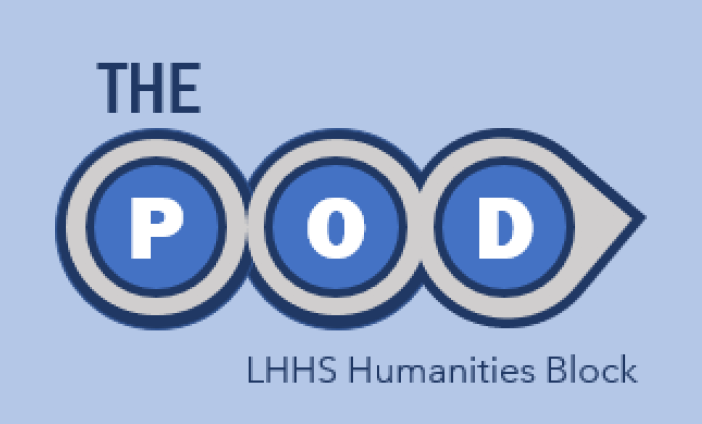 Who?
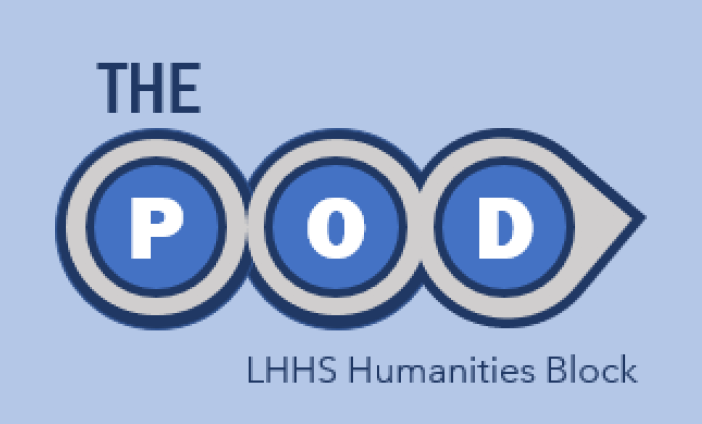 Any grade 12 student can sign up for the POD! 

There are no prerequisites or anything else of the sort.
When completing your course selection:

Identify one of:
 English 121
 English 122 
 English 123

You will also have to select one of these electives:
 World Issues 120 
 Political Science 120 

You can have any combination of these courses you like.

Once your course selection is finished:
Ask your homeroom teacher or your guidance counsellor for an application form. 
Submit the form to the guidance office.
How Do I Sign Up?
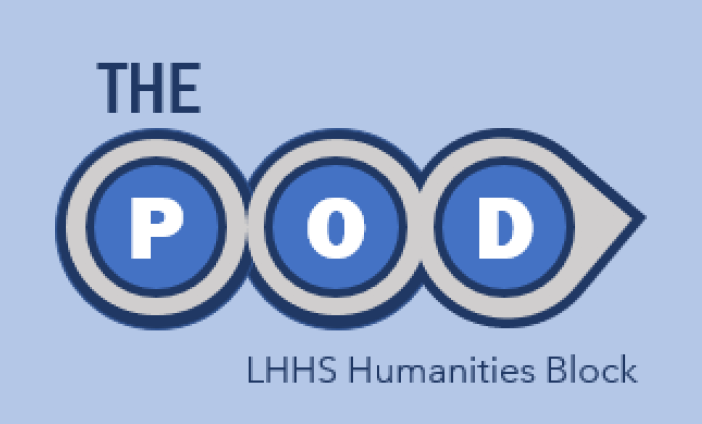 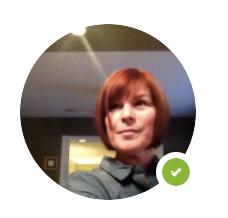 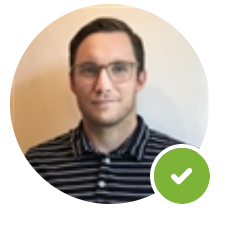 Have more questions?
See
Mr. Wilson
or 
Ms. Wuest
Personal Interest 1 & 2
Personal Interest 1
Personal Interest 1 & 2
Designed for grade 12 students, the one credit Personal Interest course will appeal to those interested in a self-directed exploration of a topic or subject of their own choosing.  Students selecting this course are provided with the time and opportunity, to develop and pursue personal interests.  Students will be required to design the program of study in conjunction with their teacher(s), and/or other mentors in the school or community.  Students must follow safety guidelines and review and follow policies related to their projects.  Students will need a high degree of independence and there is an application process for those interested. The outcomes for the Personal Interest course are based on the New Brunswick Global Competencies. Application required—see Guidance.
Designed for grade 12 students, the 2- period/ 2 credit Personal Interest Block will appeal to those interested in an in-depth, self-directed exploration of a topic or subject of their own choosing.  Students will be required to design the program of study in conjunction with their teacher(s), and/or other mentors in the school or community.  They will need to be self-starters, highly motivated and able to work with minimal supervision.  Students must follow safety guidelines and review and follow policies related to their projects. 
Students will have approximately 160 hours to devote to their project during the school day, but extra time is often required outside of school.  Due to the amount of time provided, the breadth, scope and expectations of the projects produced in the Personal Interest 1&2 course are greater than those of the one credit Personal Interest course.  The outcomes for the Personal Interest course are based on the New Brunswick Global Competencies. Application required—see Guidance.
Courses that require an Application
Personal Interest 1 & 2  
The POD
Applications are available at Guidance.
Applications due March 12th at Guidance.
You cannot select courses that require an application as an alternate. These courses always fill up with students who request them as a first choice, so if you want one request it now.
	Important
If you do not submit an application, you will not be considered for the course.
19
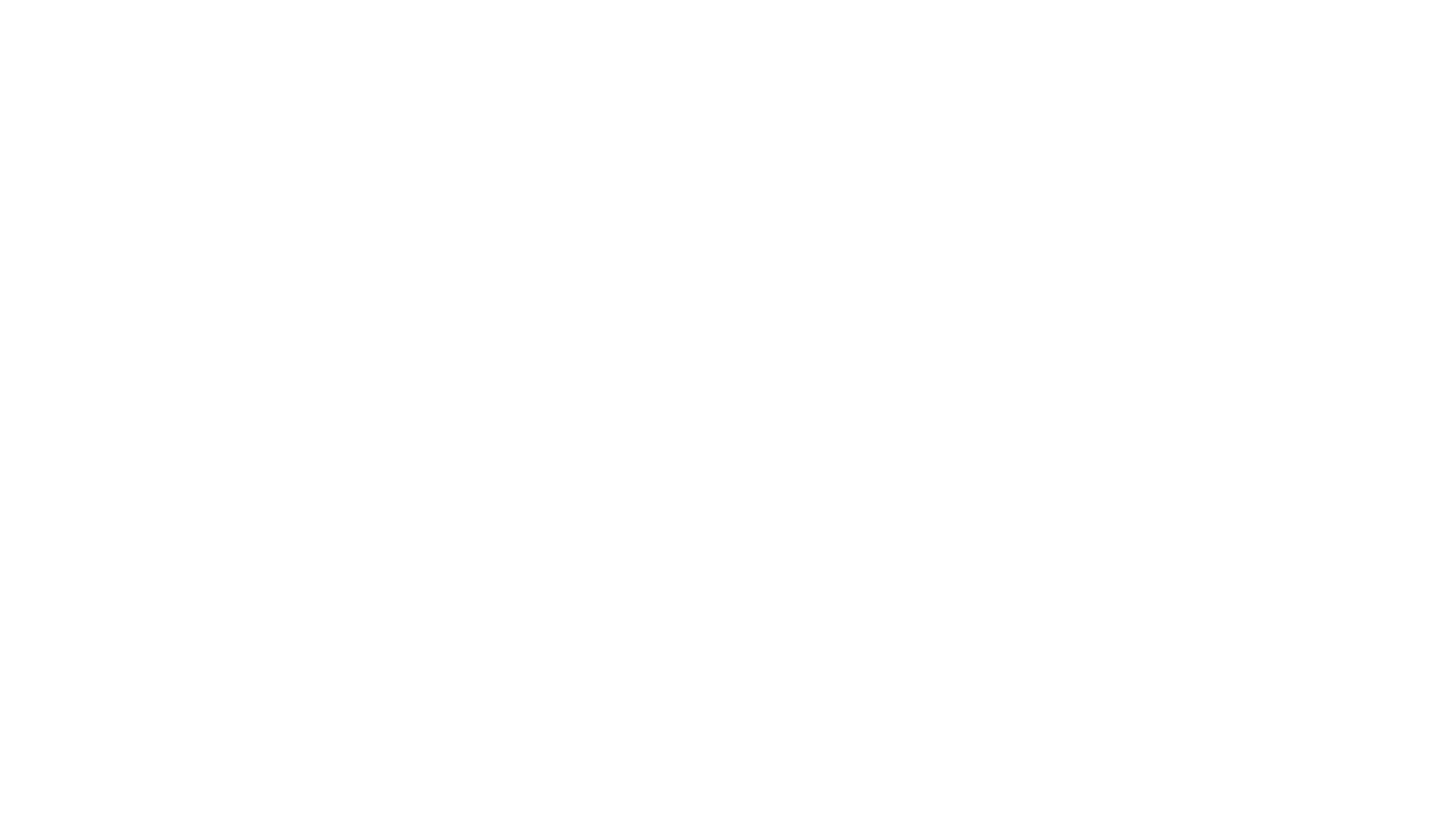 Selecting Courses-What’s Next?
20
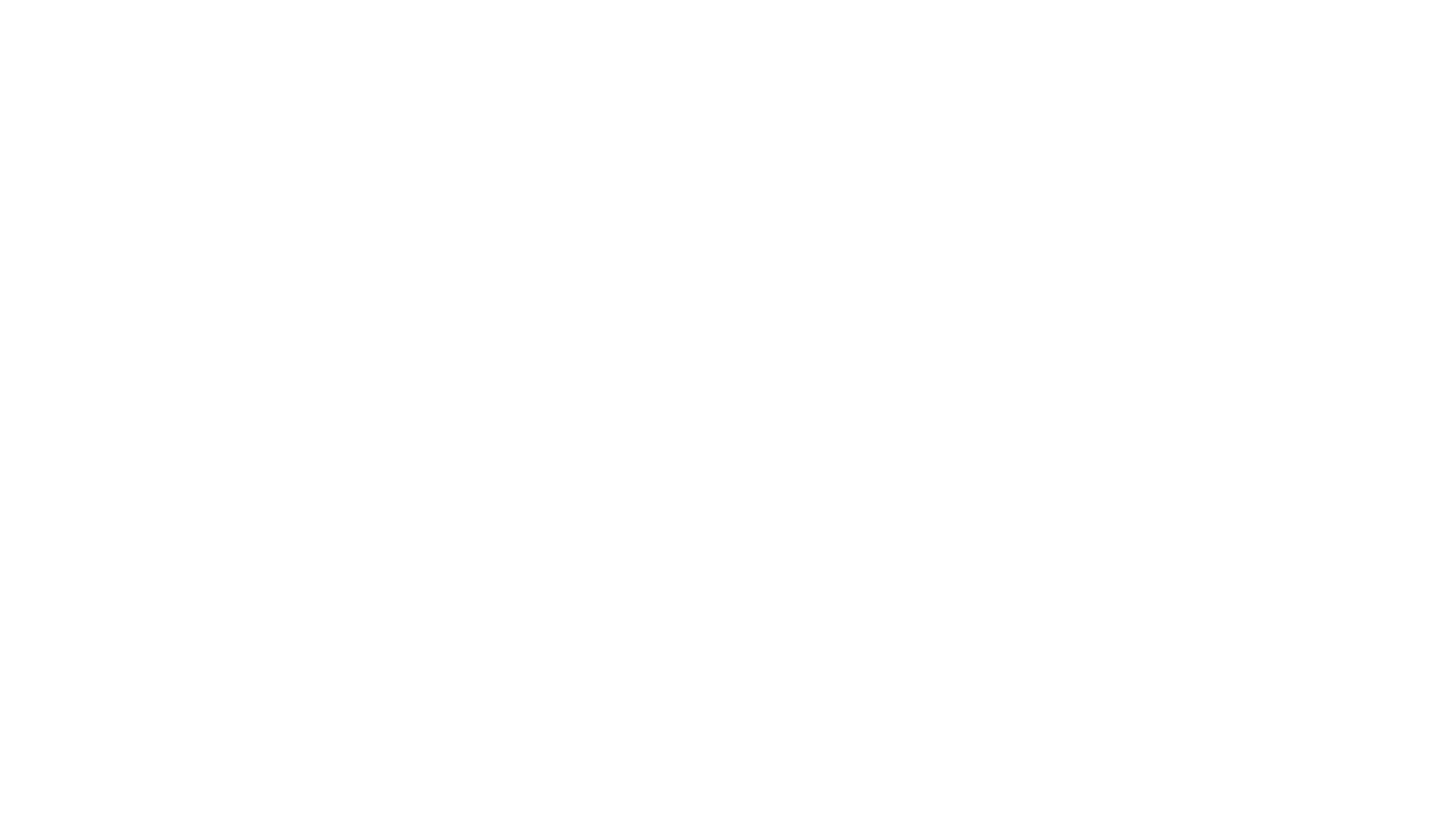 Entering Course Requests March 15th -18th
21
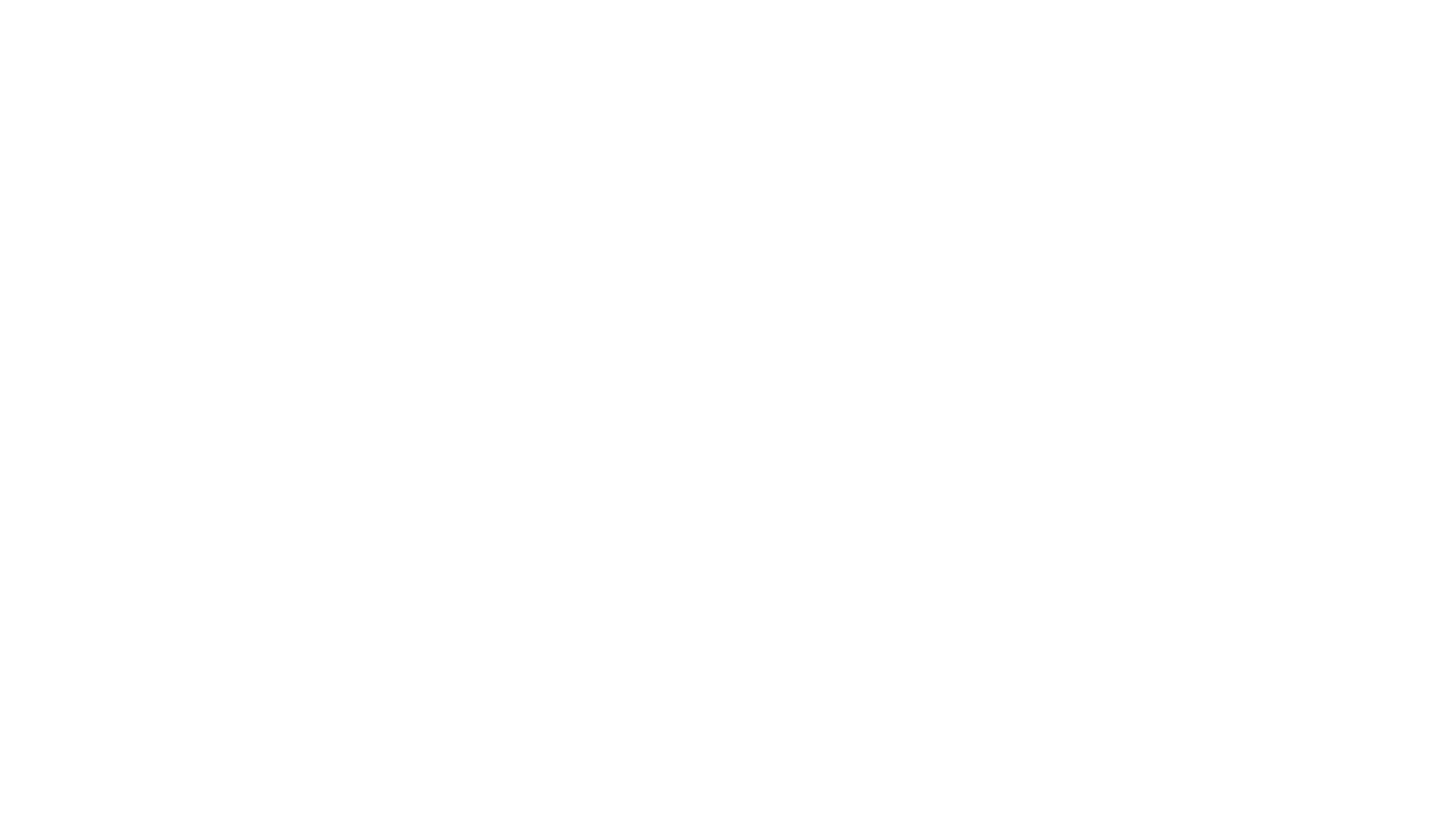 Important to Remember…
22
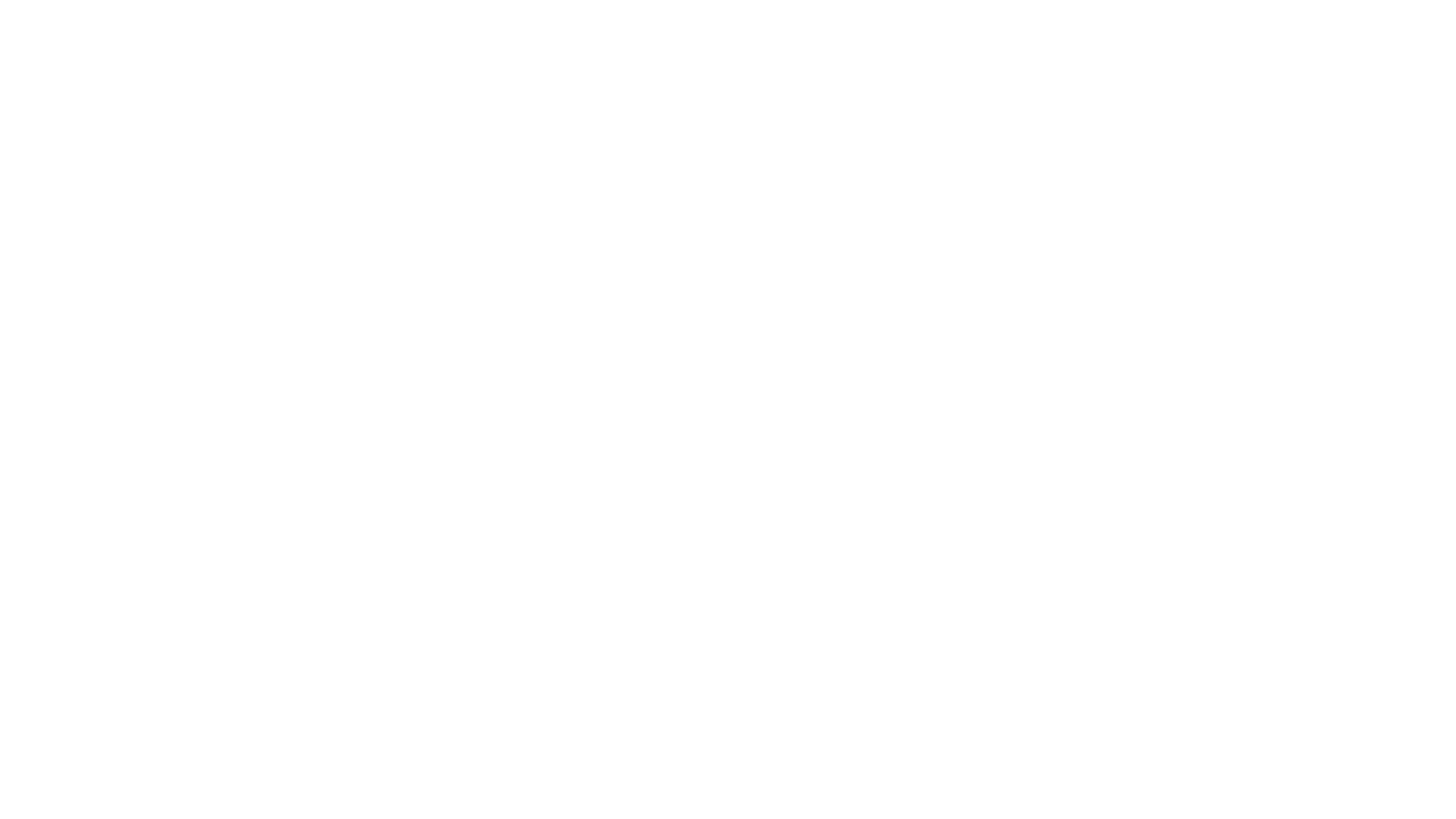 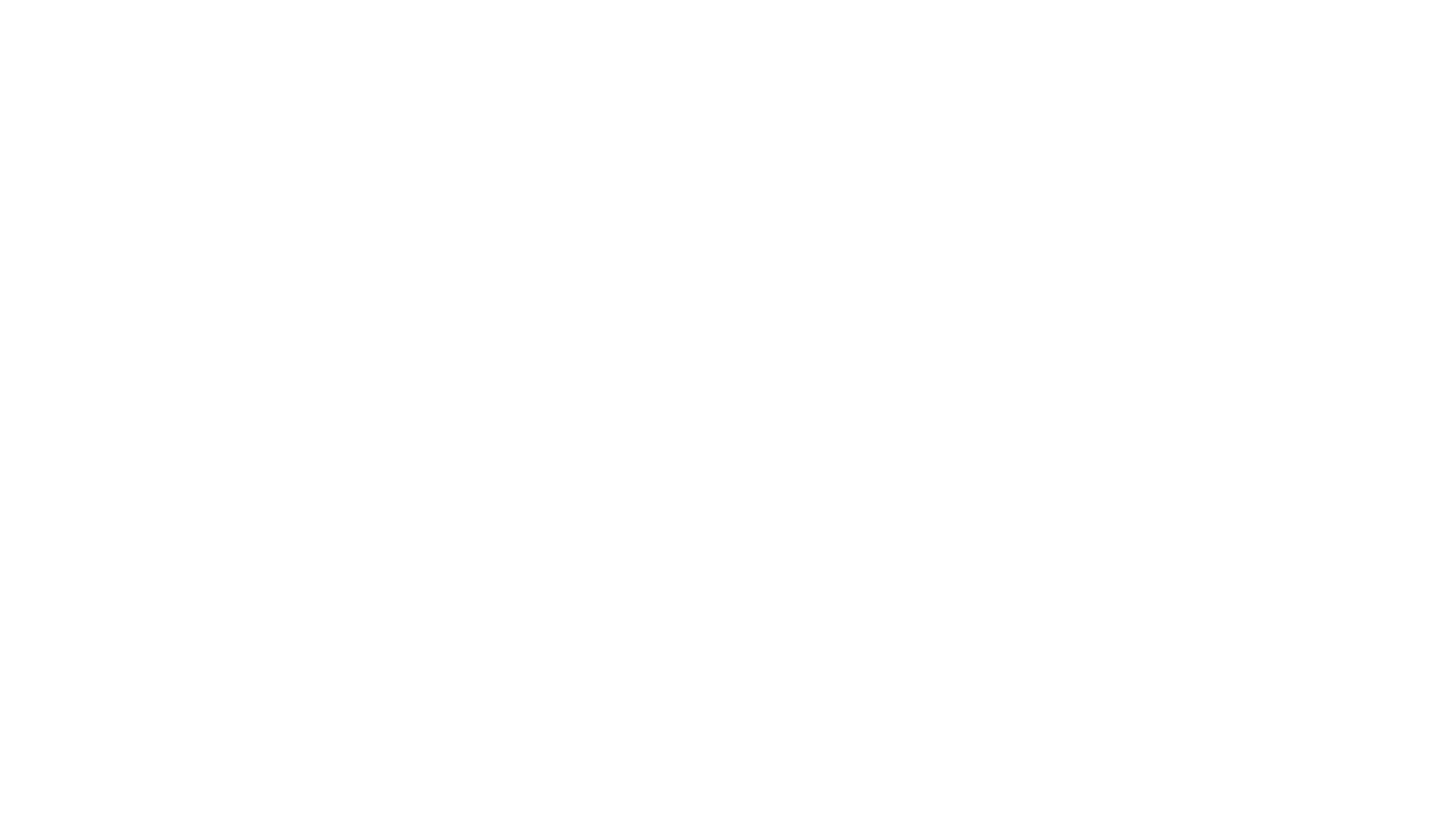 Verification of Course Requests
Questions?
24